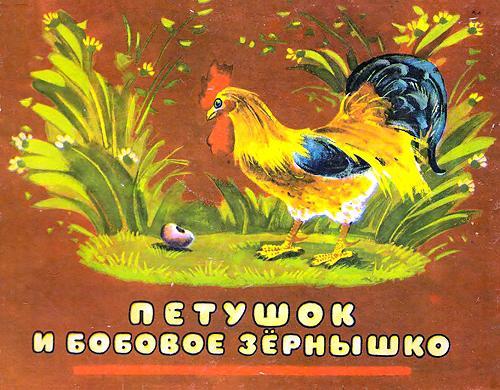 ГБДОУ детский сад № 35 
Василеостровского района Санкт-Петербурга.
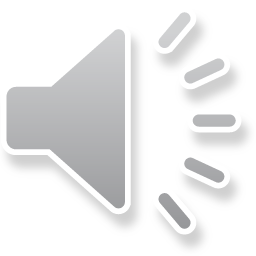 Мастер-класс «Кумулятивная сказка в воспитании дошкольников»
Авторы мастер-класса:
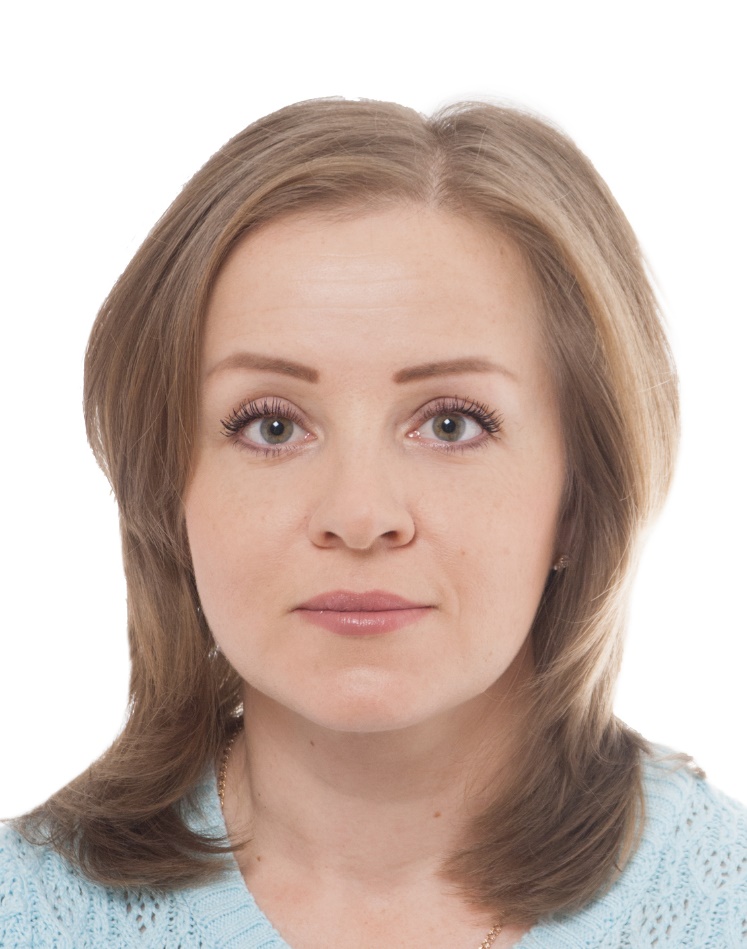 Музыкальный руководитель: Шарунова Ольга Константиновна
Воспитатель: 
Кобяшова Наталья Ивановна
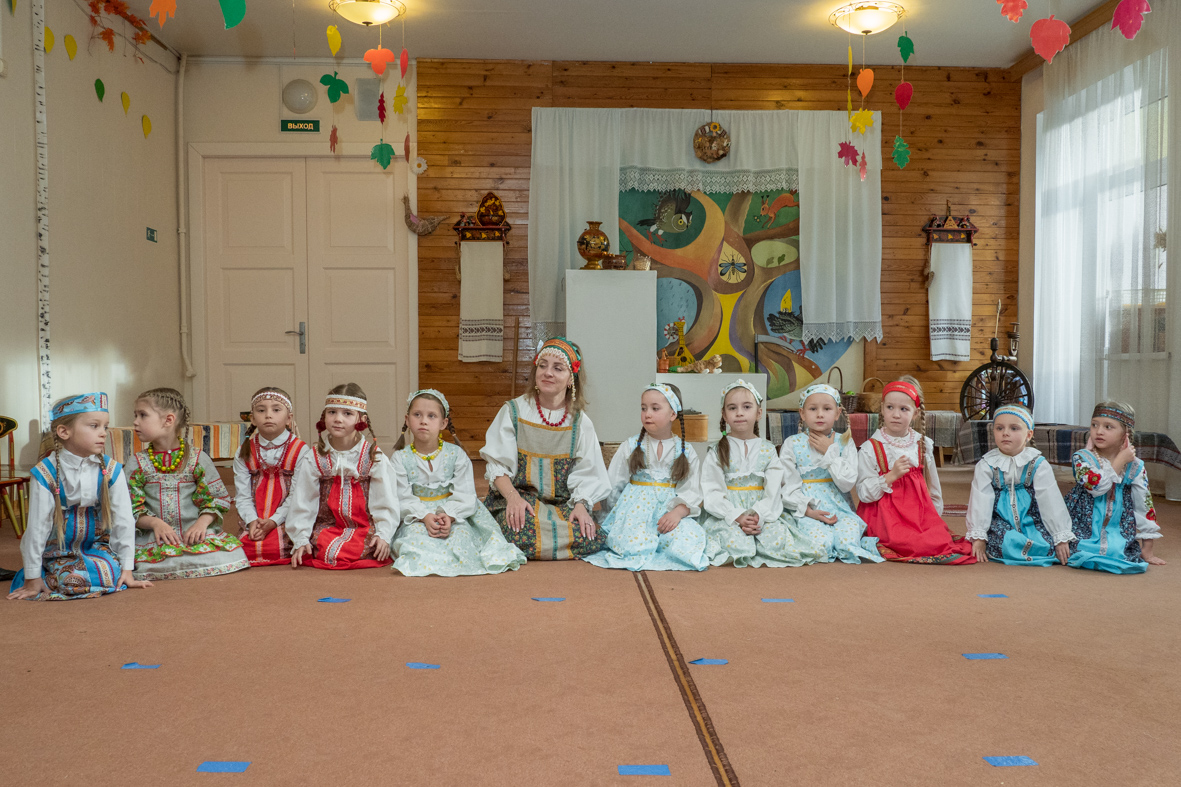 Музыкальная инсценировка русской народной сказки «Петушок и бобовое зернышко»
Цели:
 -  закрепить знания о русских народных сказках, развивать воображение в процессе знакомства со сказкой «Петушок и бобовое зернышко».
- расширить музыкально-этнографические знания знакомством с разными жанрами народного музыкального искусства.
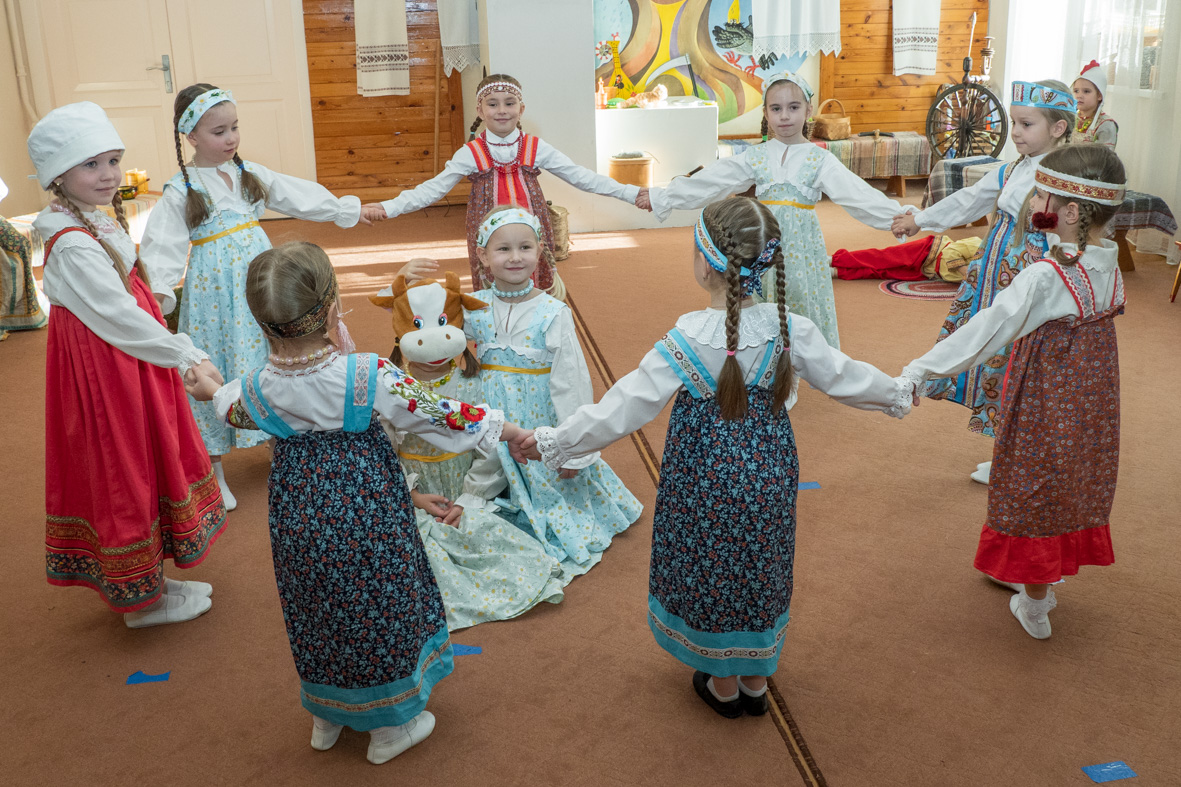 Задачи: Образовательные: формировать у детей умение передавать содержание сказки, исполнять образцы народной музыки.
Курочка— Ко-ко-ко! Петушок-петушок, почему ты лежишь, не дышишь?
Петух — Бобком подавился... Пойди к корове, попроси маслица — бобок проглотить...
Курочке помогают девочки-подружки, заводят хоровод с Коровушкой.
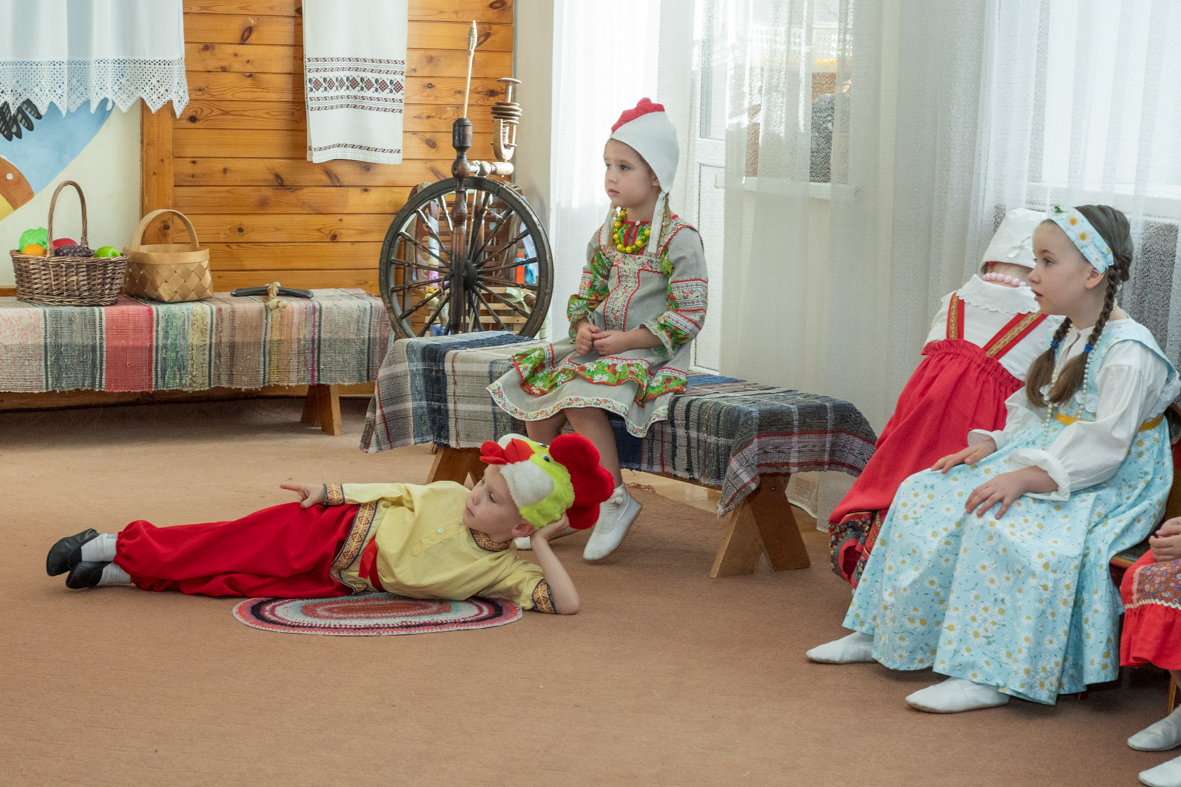 Развивающие: развивать внимание, наблюдательность, умение делать выводы, устанавливать причинно-следственные связи.
Курочка — Ко-ко-ко! Печея-печея, дай мне калачей! 
Калачи — косарям, косари дадут сена, сено — корове, корова даст маслица, маслице — петушку. 
Петушок лежит, не дышит, бобком подавился!
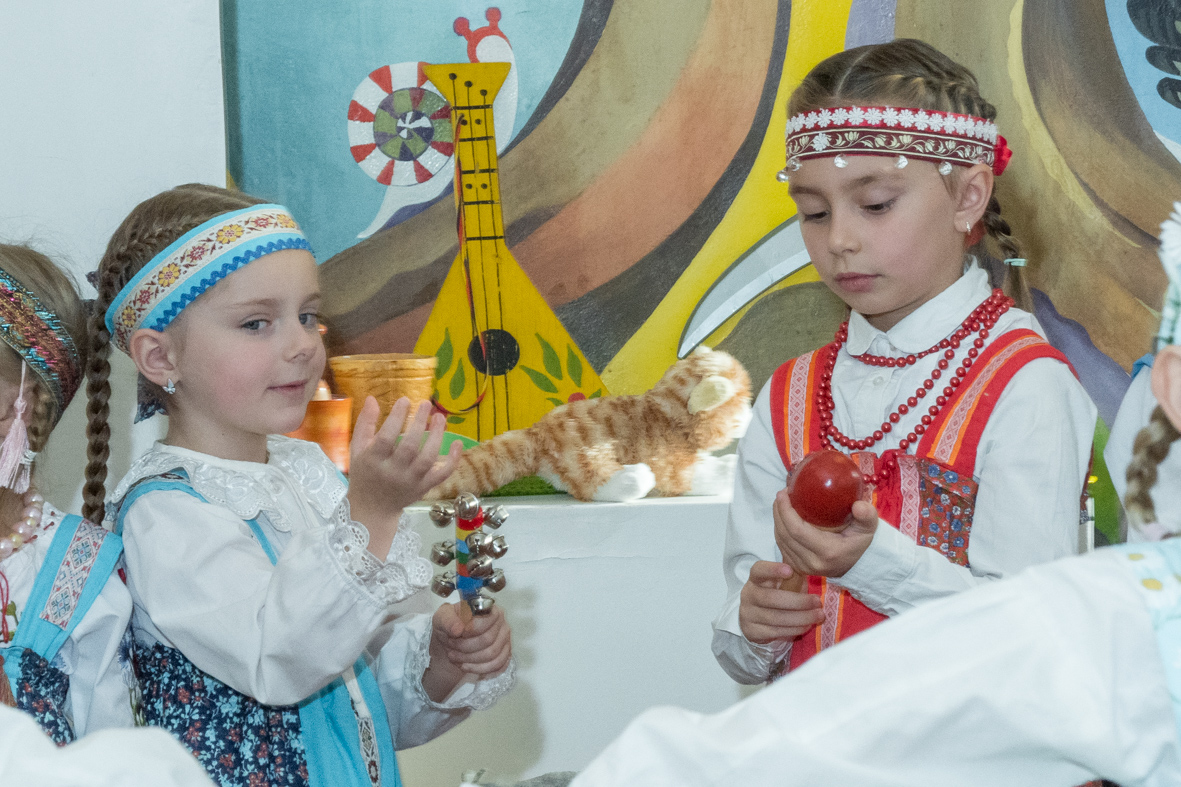 Воспитательные: воспитывать взаимопомощь, любовь к русским народным сказкам, музыкальному фольклору
Пословицы про кузнеца:
У кузнеца руки черны, да хлеб бел
Кузнецом никто не рождается
Кузнец клещи берет — от огня руки бережет
Кузнецу лихо, что в кузнице тихо
Как на дворе лед, так кузнецу мед
У кузнеца углей не проси
У кузнеца — что стукнул, то пятак
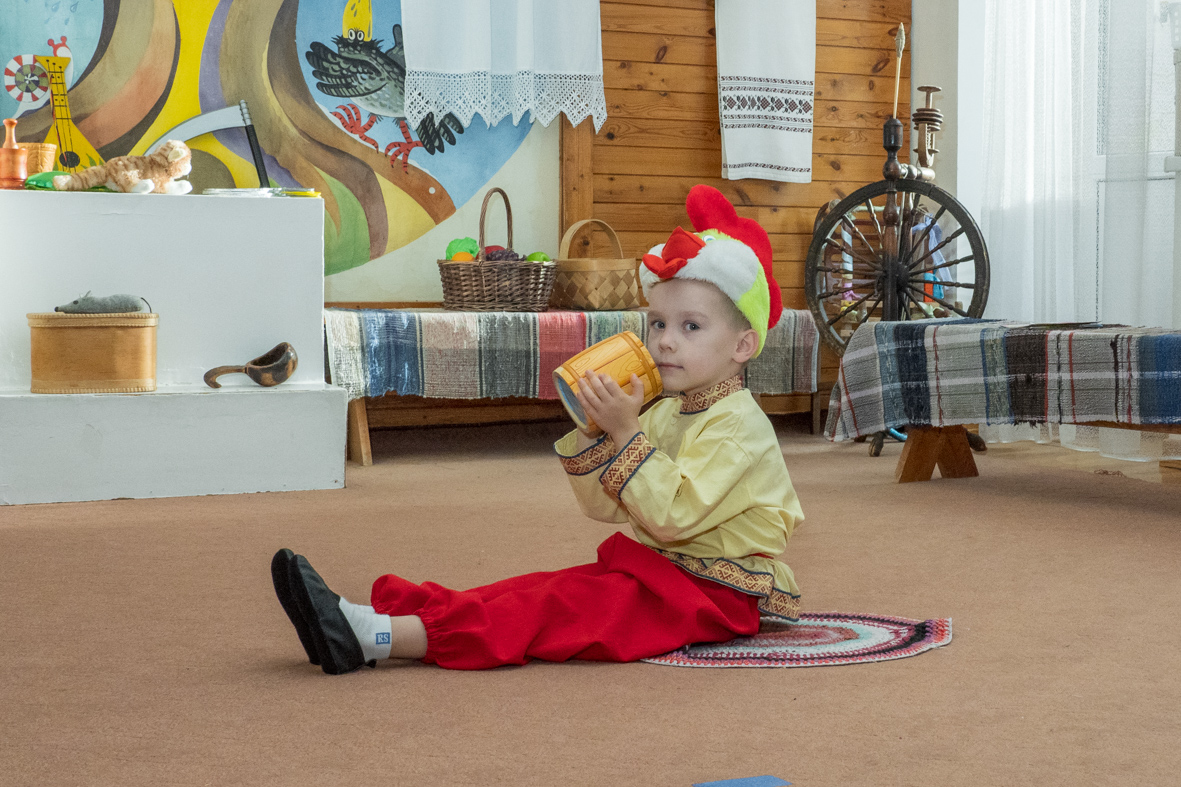 Курочка принесла маслице Петушку, Петушок сглотнул маслица и бобок проглотил.
 Вскочил и запел: «Кукареку-у-у-у!»
Планируемые результаты: переносят поступки героев на повседневную жизнь, личный опыт, самостоятельно исполняют литературный и музыкальный материал.
Предметно-развивающая среда: печка, лавки, коврики, прялка, коса, топор, ухват, молоток, сено, кадушка с маслом, деревенская утварь, сноп., шумовые народные инструменты, костюмы.
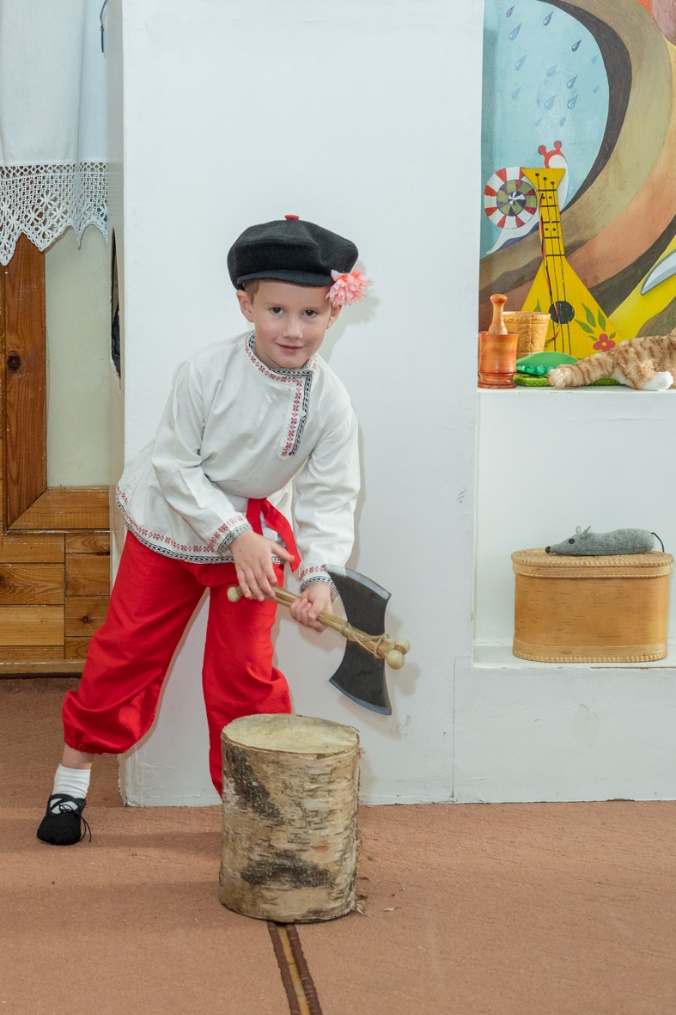 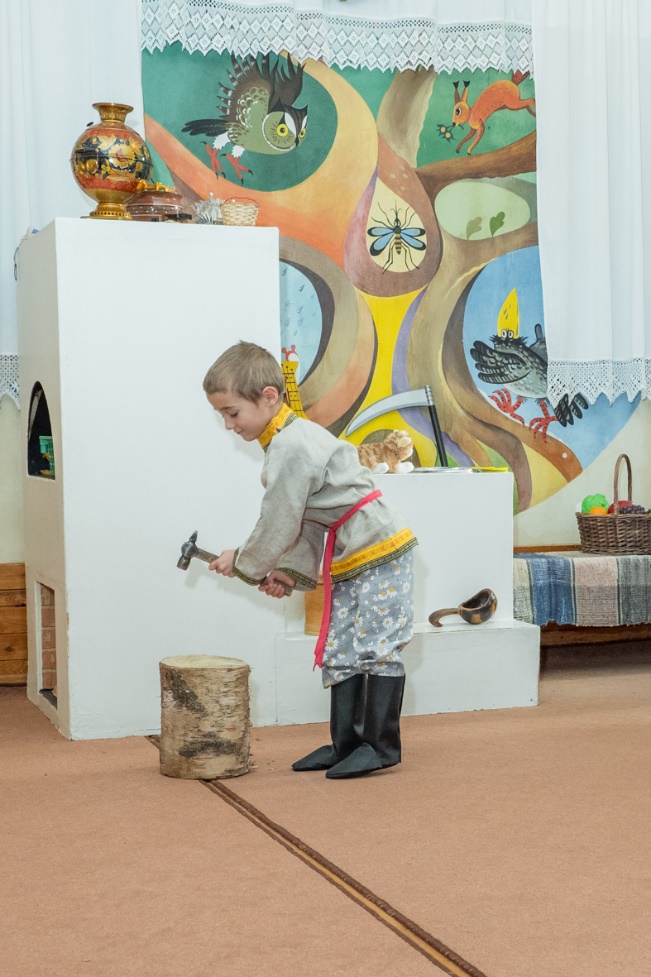 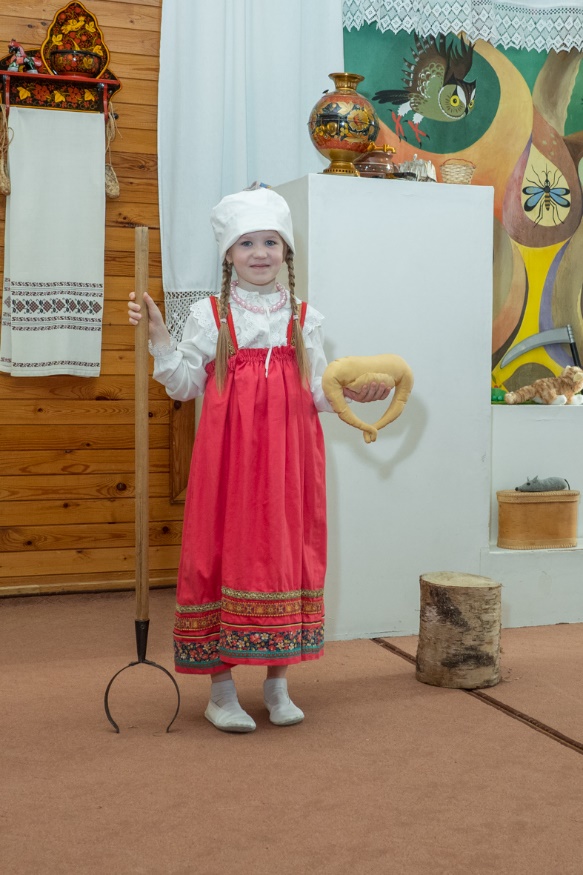 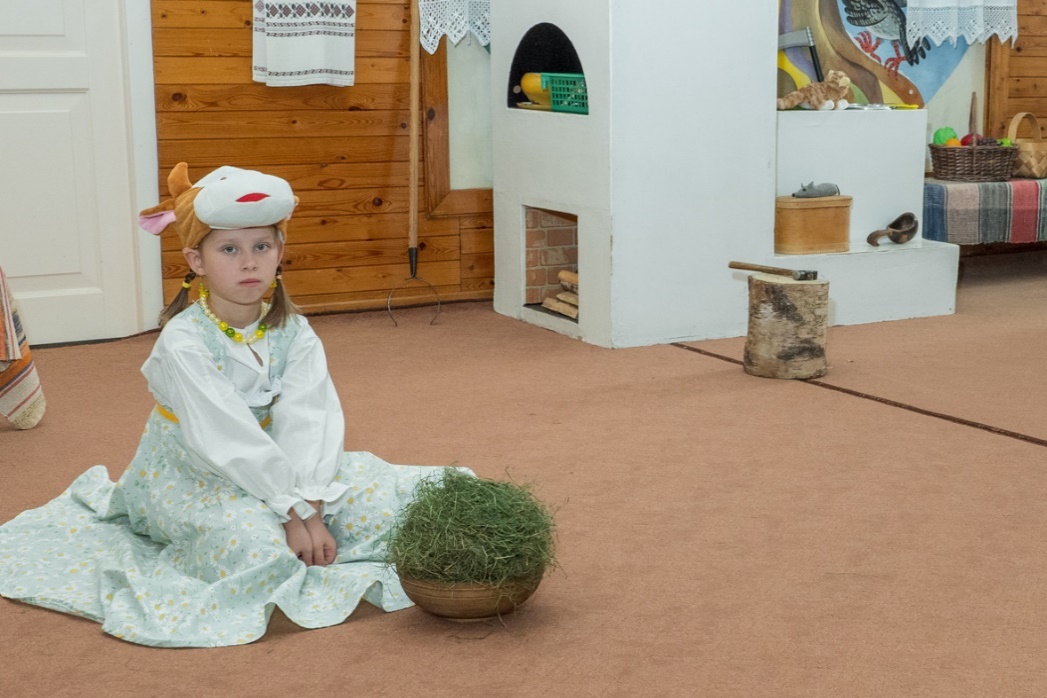 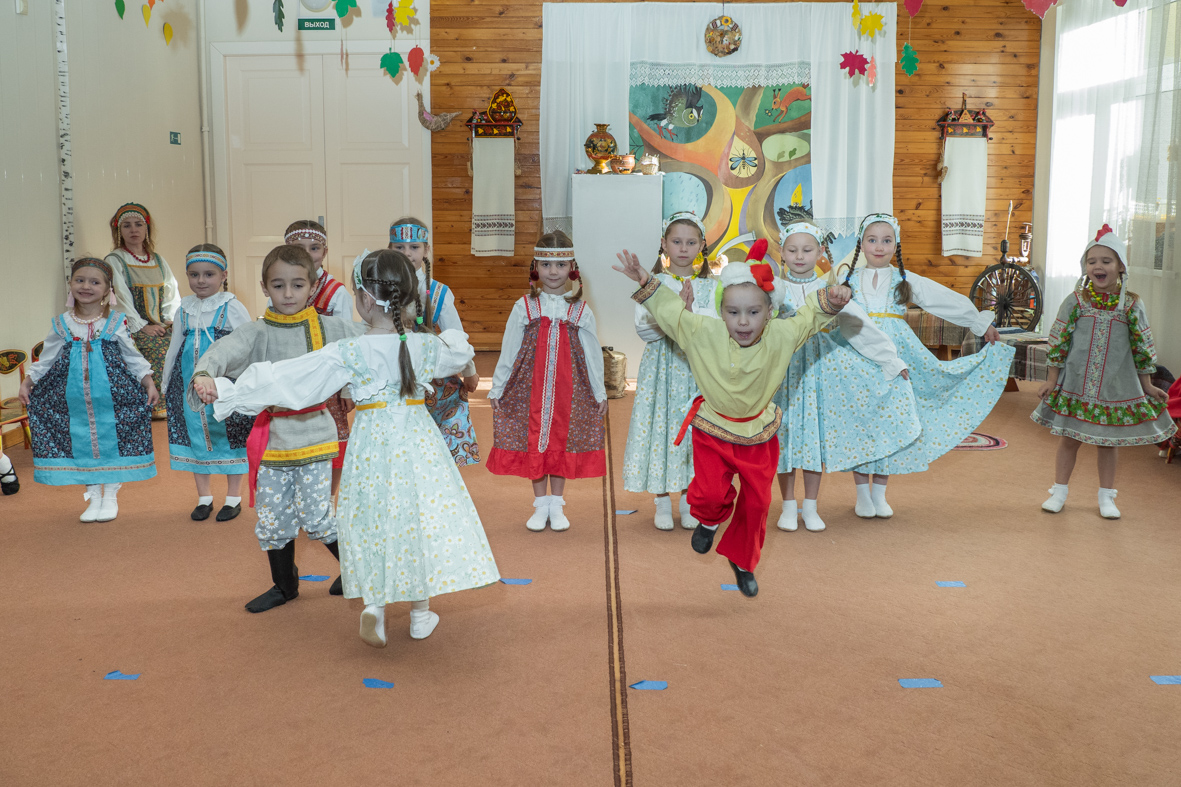 Я косила в девять кос,                 Накосила один воз.Косёночку под ёлочоку,Сама пошла к милёночку.~
Не машина траву косит,            Косит острая коса;Не работа парня сушит,Сушит девичья краса.
Создание праздничной обстановки, колорита народной жизни.
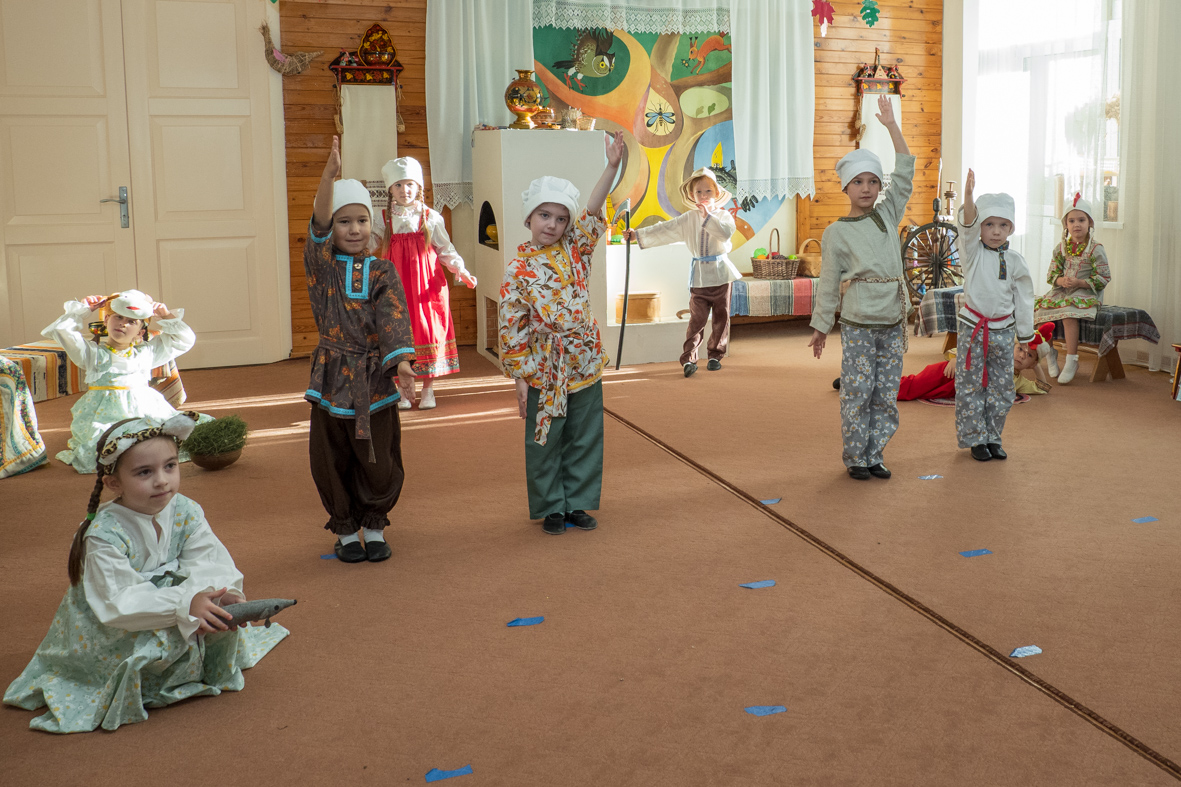 Во лесу дрова рубили, рукавицу позабыли.        
Припев: Топор-рукавица, рукавица и топор.            
Рукавица – шубница, наши девки умницы. 
Взяли девки рукавицы и пошли дрова рубить.
Повстречали казаков, тут уж девкам не до дров. 
Рукавица дров не рубит, а топор не греет рук.
Рукавицу под забор, отдыхать иду домой!
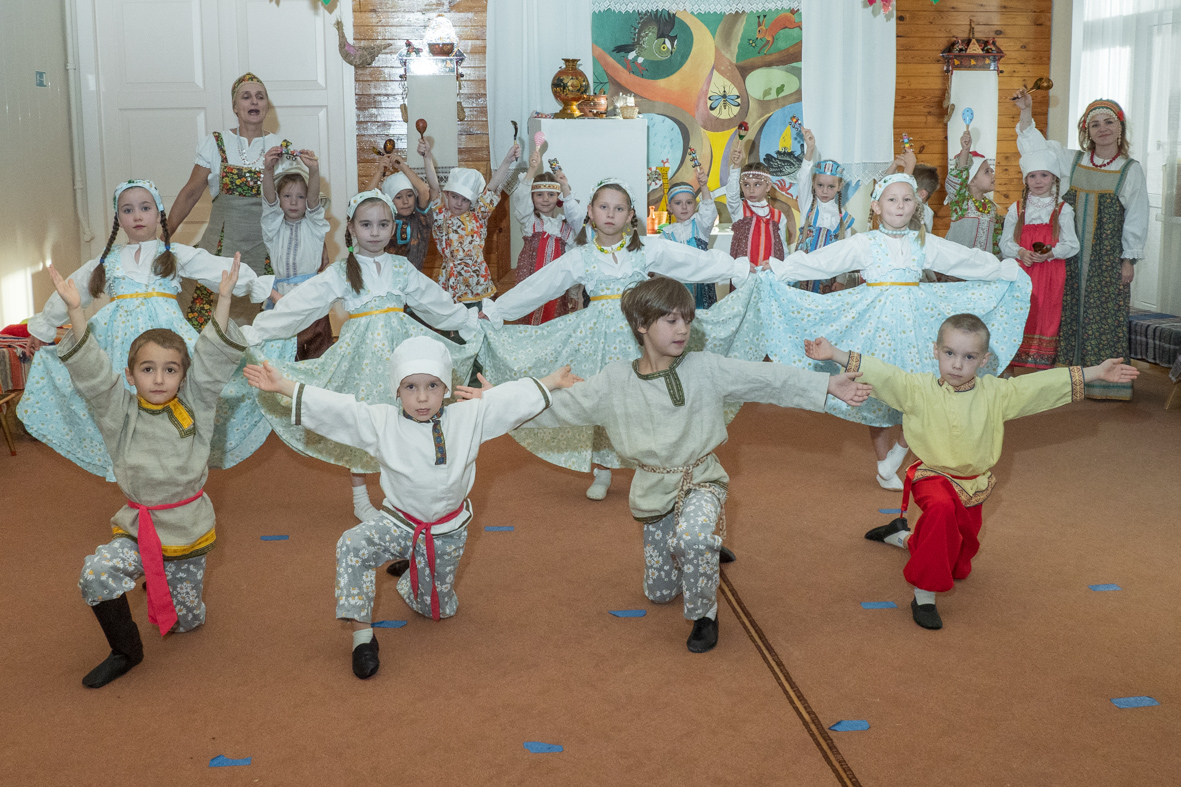 И пошло тут веселье, до утра веселились, а под утро спать завалились!
Сказка складом, а песня ладом красна.
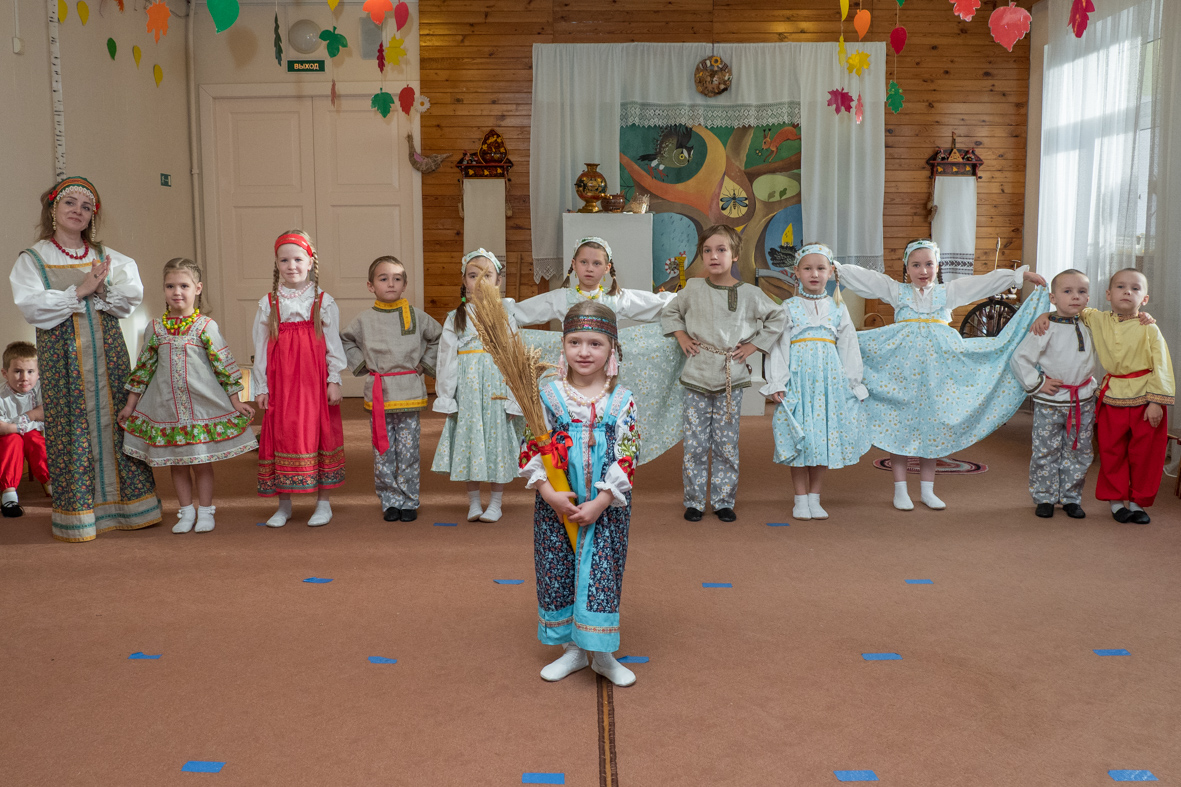 Спасибо за внимание!